Maths Space
Gladys Nzita-Mak
My ideas
Before choosing which game to make I was to come up with a few game ideas so that I can choose my main design.The design I ended up choosing was the ‘Space maths game’.
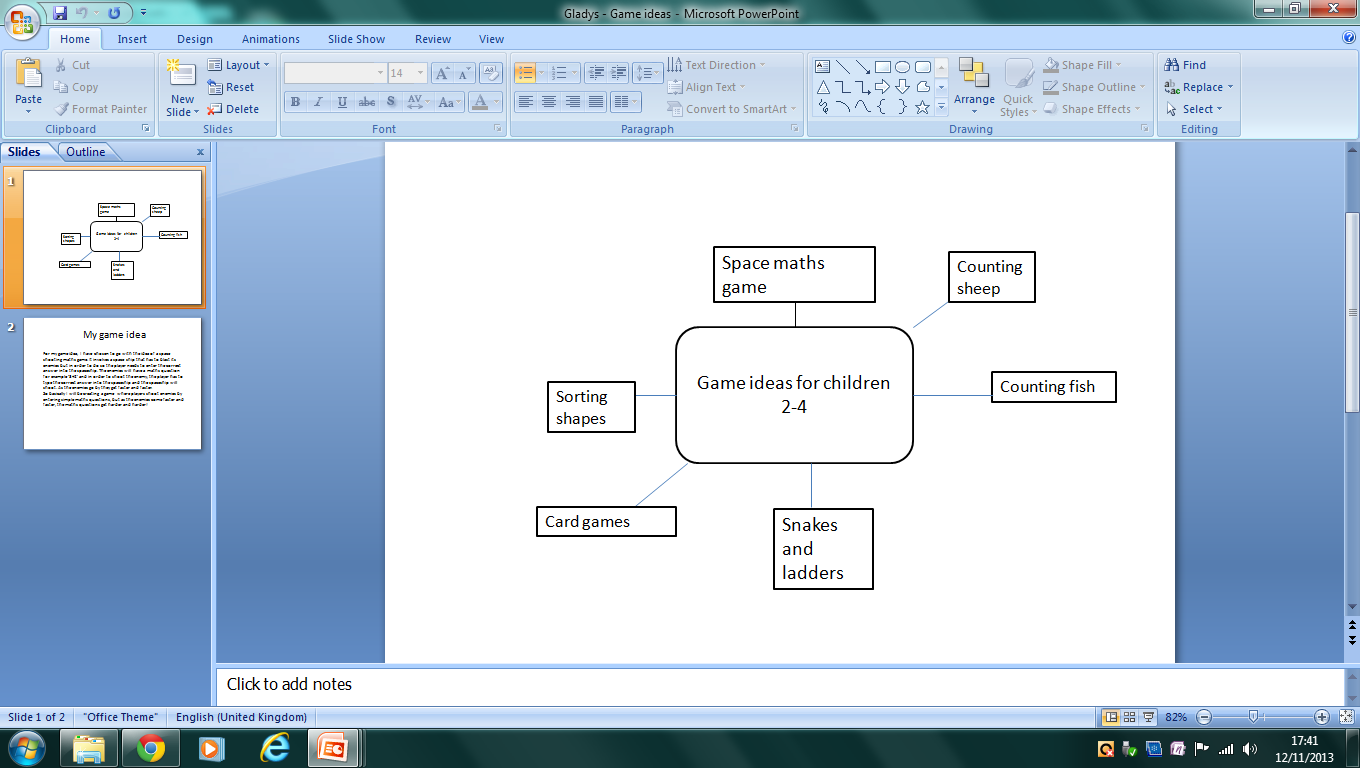 [Speaker Notes: The genre of these games are educational and are based on strategy.
The way in which the ideas are presented is that they are each brainstormed having up to six game ideas listed.
Each game brainstormed above are aimed for 2-4 year olds]
The game
My game idea is a space shooting maths game where you have a spaceship that blasts its enemies by entering correct answers into the ship (the enemies will have maths questions on them). This game is aimed for young children aged 2-4 and it is suitable because although it is fun, it helps young children learn and remember simple maths questions. As a game designer the main goal would be to get children to be addicted to this game, and so I will create the game and make it so enjoyable that children will be hooked to it.
[Speaker Notes: The perspectives of the game will be in 2D, and will be set in a terrain world as it is space themed.
It will be a single player game that features a playable and non-playing character, and player actions in order to control the playable character will be simple, the keyboard will only be needed to move the spaceship.
Feedback will also be available (when scores display on the screen). The target audience is set to be targeted at children aged 2-4, and so the main aim of the game is to get the children hooked to it, creating addiction.]
Market research
Questionnaire
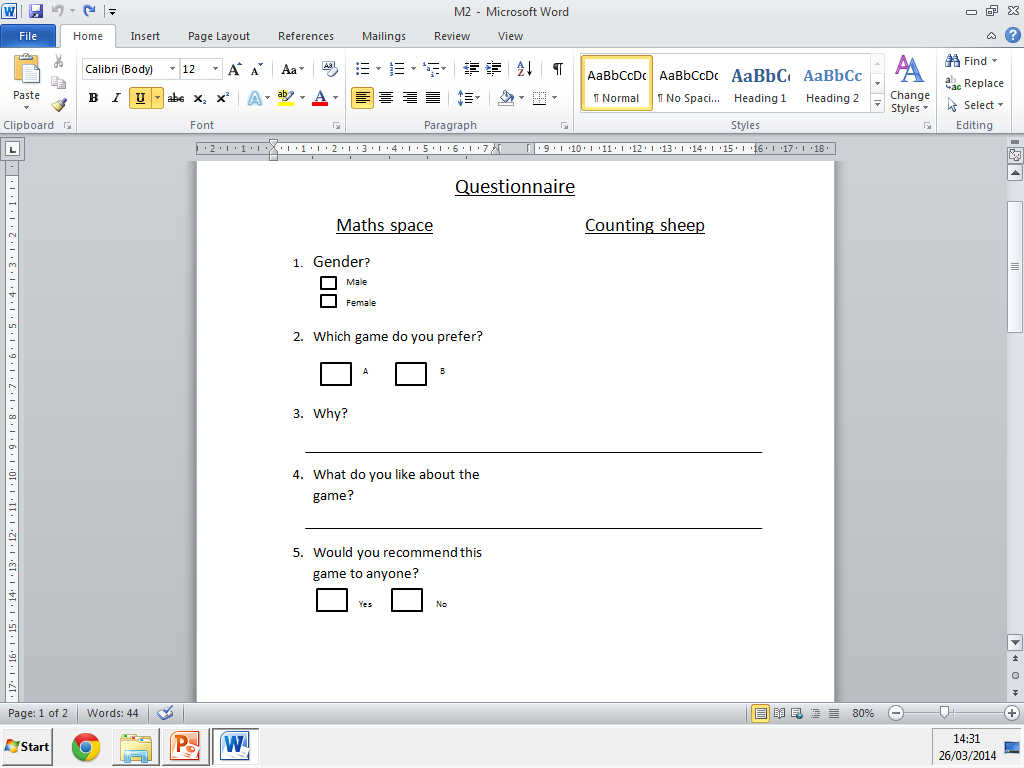 This is a questionnaire that I have produced in order to get feedback from parents, asking them which game they most prefer and would be suitable for their children to play.
[Speaker Notes: This questionnaire will gather market research that will be used in order to improve my game so the target audience can be impressed. Parents would be the ones to judge whether the game is suitable for their children, and so it focuses on the gender of the parent, which game is preferred, why, what the person likes about it, and if they would recommend the game.]
Improved questionnaire
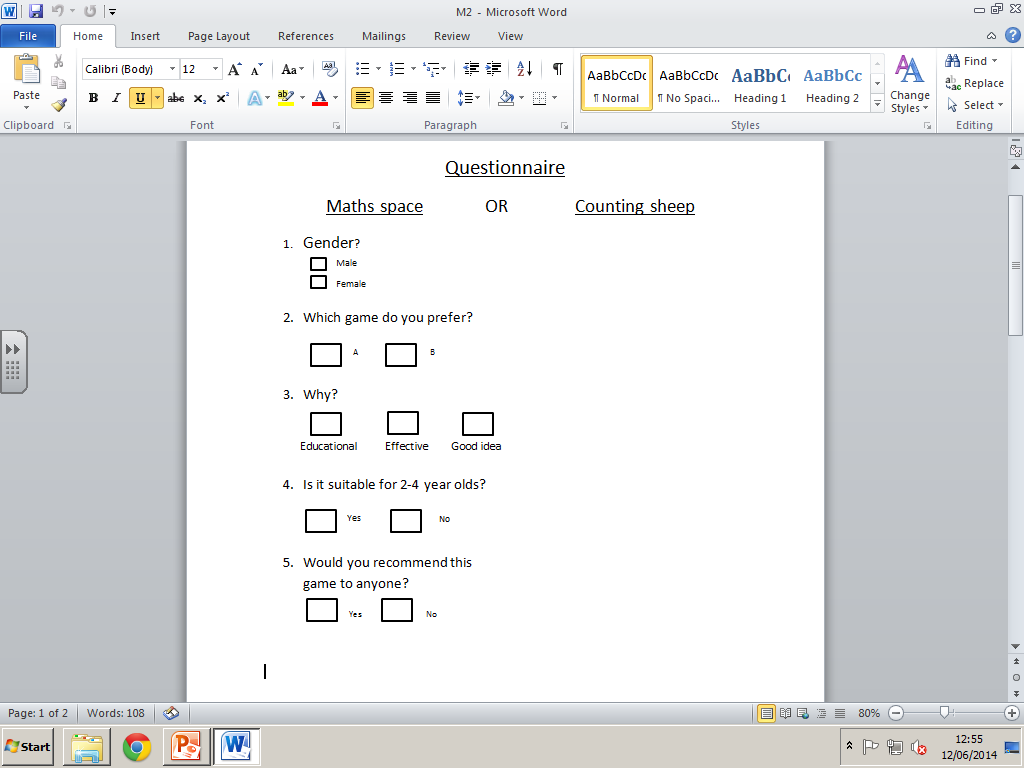 This is the improved questionnaire that was created in order to get feedback from parents whether they preferred the Maths Space game or the counting Sheep game.
[Speaker Notes: Improved questionnaire used for gathering market research  from parents]
Chart analysis forQuestions 1 one and 2
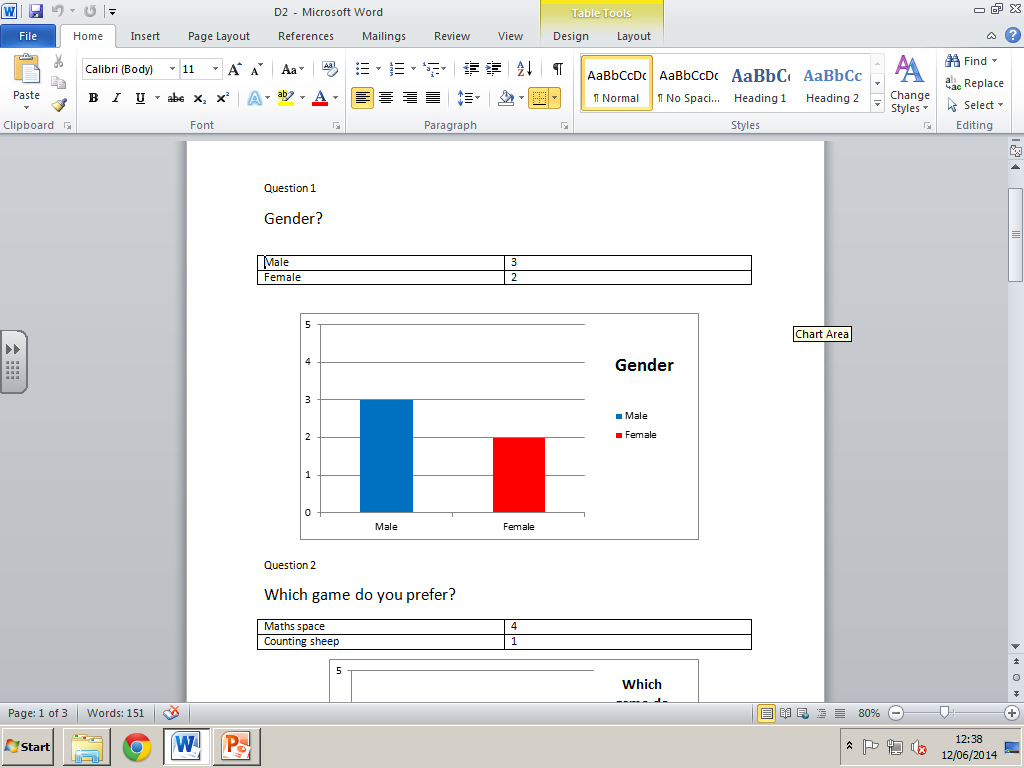 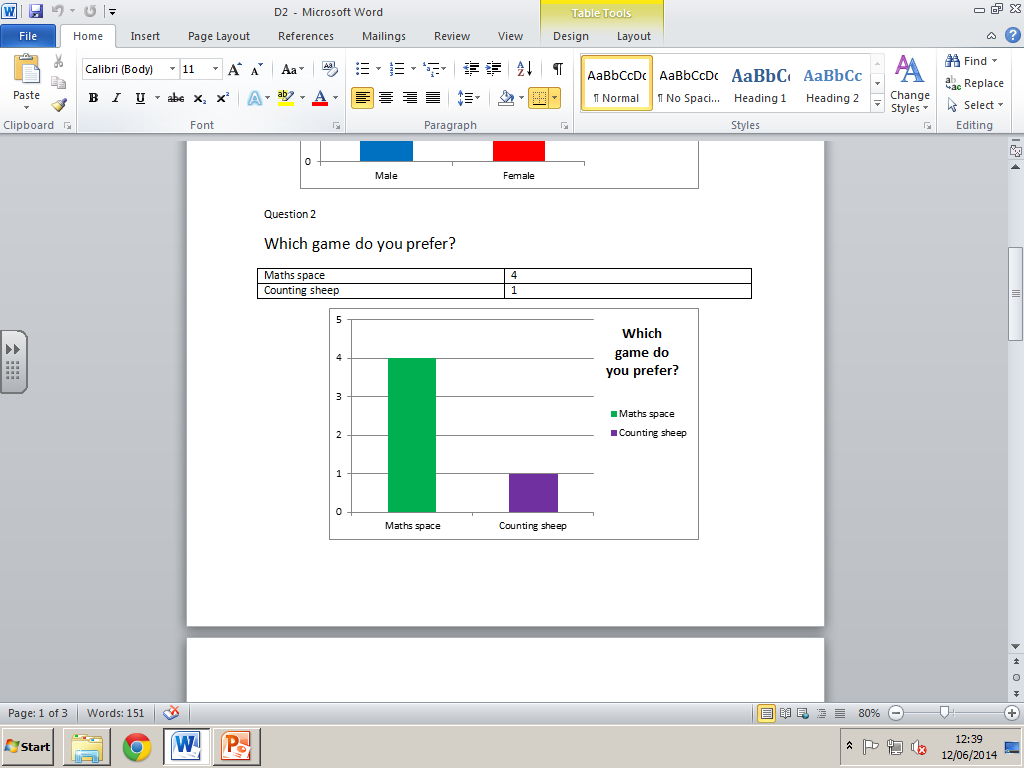 These two charts analyse the results for the first two questions in the questionnaire, for the first question, three males and two females took the questionnaire, and for question 2, the most preferred game was Maths Space as four out of 5 picked Maths Space.
[Speaker Notes: Market research from audience that have taken the questionnaire and have provided their gender and their preferred game, also proving a chart analysis for the results.]
Chart analysis forQuestions 3 one and 4
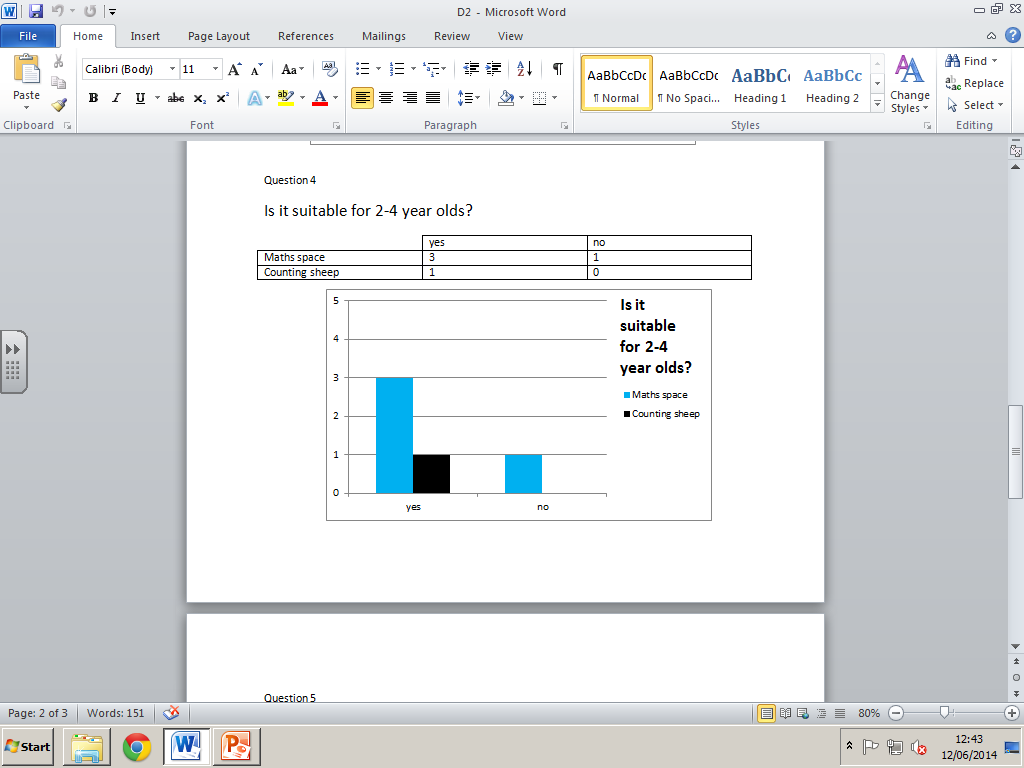 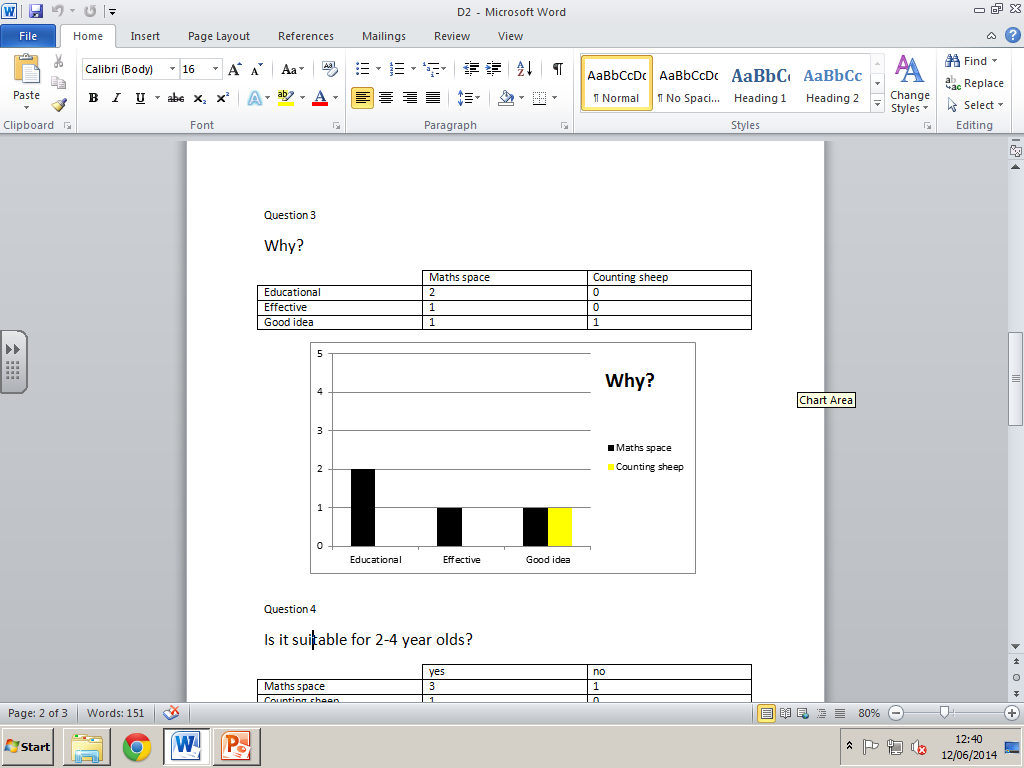 These charts show the results for questions three and four, showing that in question 3 people selected Maths Space because it is educational, and for Counting sheep that it is a good idea. For question 4 it shows the results parents ticked for whether they thought the game ideas were suitable for children aged 2-4, with Maths space coming out on top as the game most suitable for 2-4 year olds.
[Speaker Notes: Questions answered from audience also with charts analysing the results given]
Chart analysis forQuestions 5
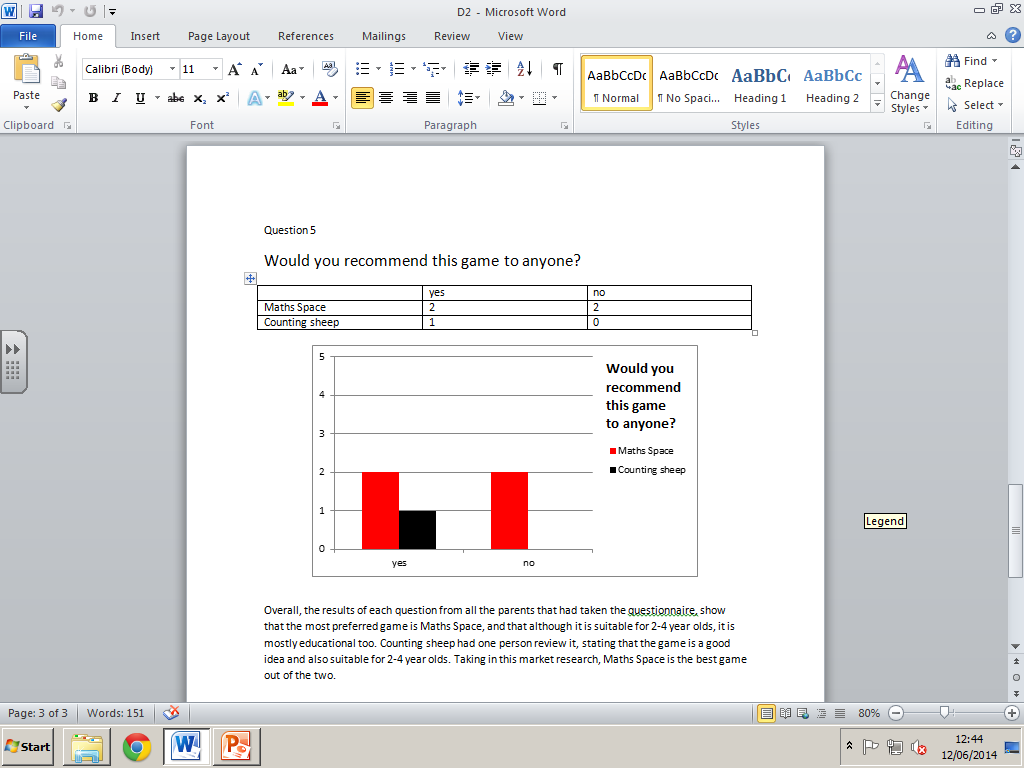 In this final question, the chars shows the results that parents had ticked if they would recommend the games to anyone. For Maths Space it came out as half and half, whereas with Counting Sheep only one out of the five ticked yes.
[Speaker Notes: This question looks at whether any part of the audience would recommend the preferred game to others, providing a chart analysing the results]
design
Storyboard
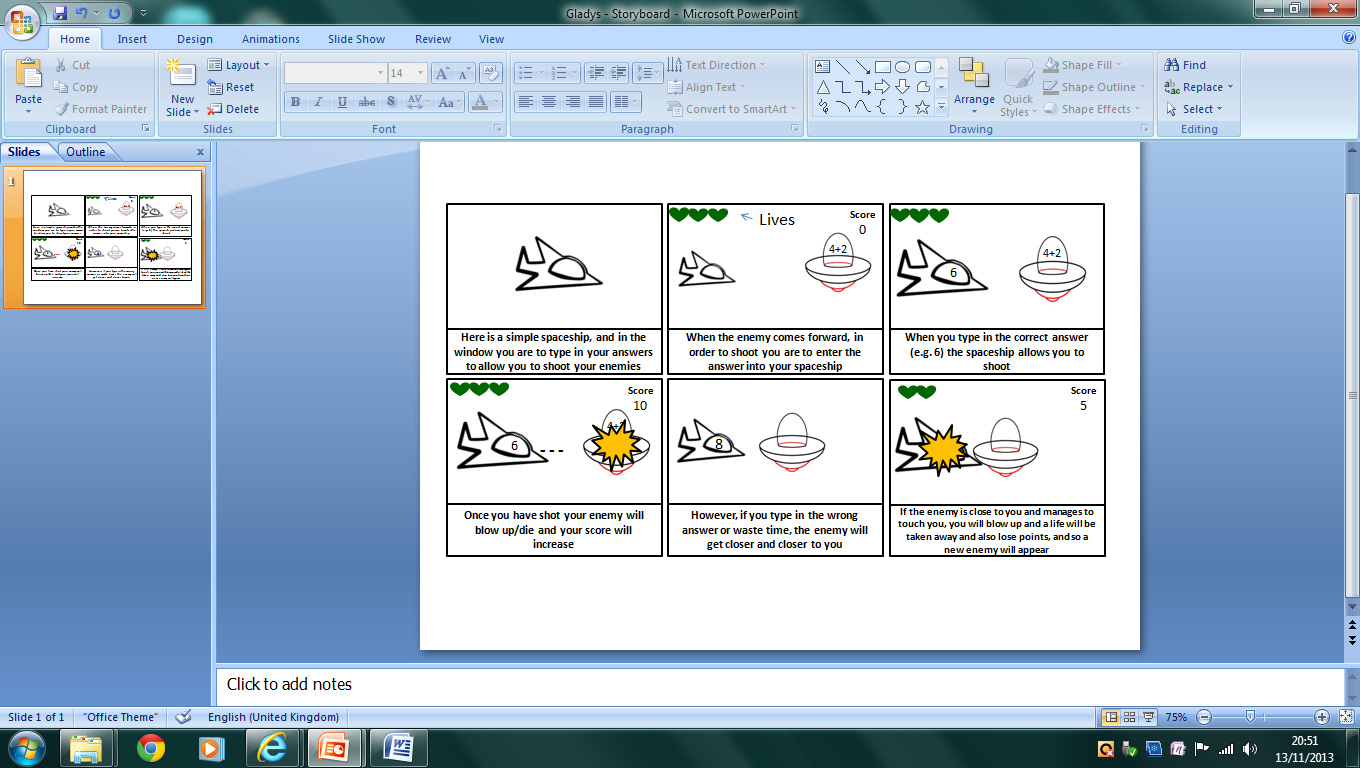 This is my storyboard showing basic instructions how to play the game and what will happen as the game is played.
[Speaker Notes: In the storyboard above, it explains the basic game mechanics, as it is suitable for 2-4 year olds, player will be able to follow these simple instructions and be able to play the game successfully and enjoy it.
Also displays and explains feedback from the game e.g. score/progress

There will be a simple game structure: a main menu and a tutorial]
Professional storyboard
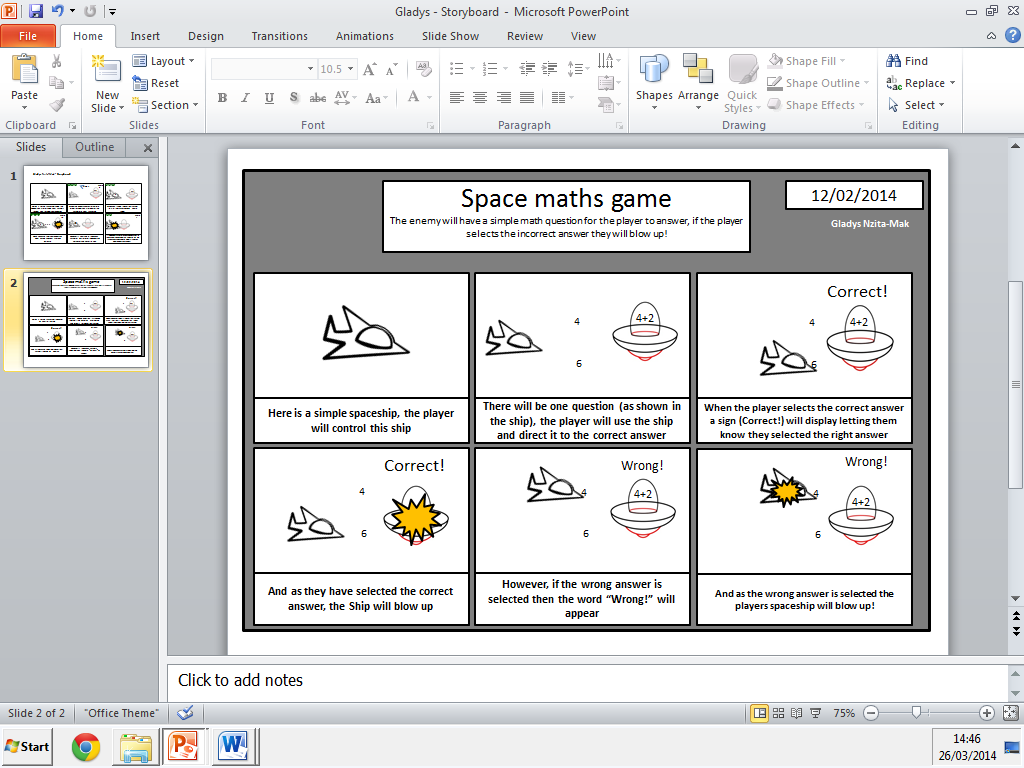 This is an updated, and professional version of my storyboard. Minor changes have been made, but the concept of the game is the same.
[Speaker Notes: In the way in which I have decided to create ideas on how the game is going to be carried out, I have used a Storyboard.
The storyboard has been improved into a newer style of the game, I have decided to keep the perspectives of this game is two dimensional, as it has been created using Adobe Flash Pro Cs5.
The visual style of the game is that it is set in a terrain world.
There is a playable character (as shown in the first box of the storyboard), and a Non-playable character displaying the available questions for the playable character to answer.
The game is a single player game, only one person can play the game at a time.
The interaction model of course is the spaceship seen in the first box of the storyboard, it allows the user to be able to interact with the game as it moves towards the correct (or wrong) answers in the game.]
The game
Flow chart
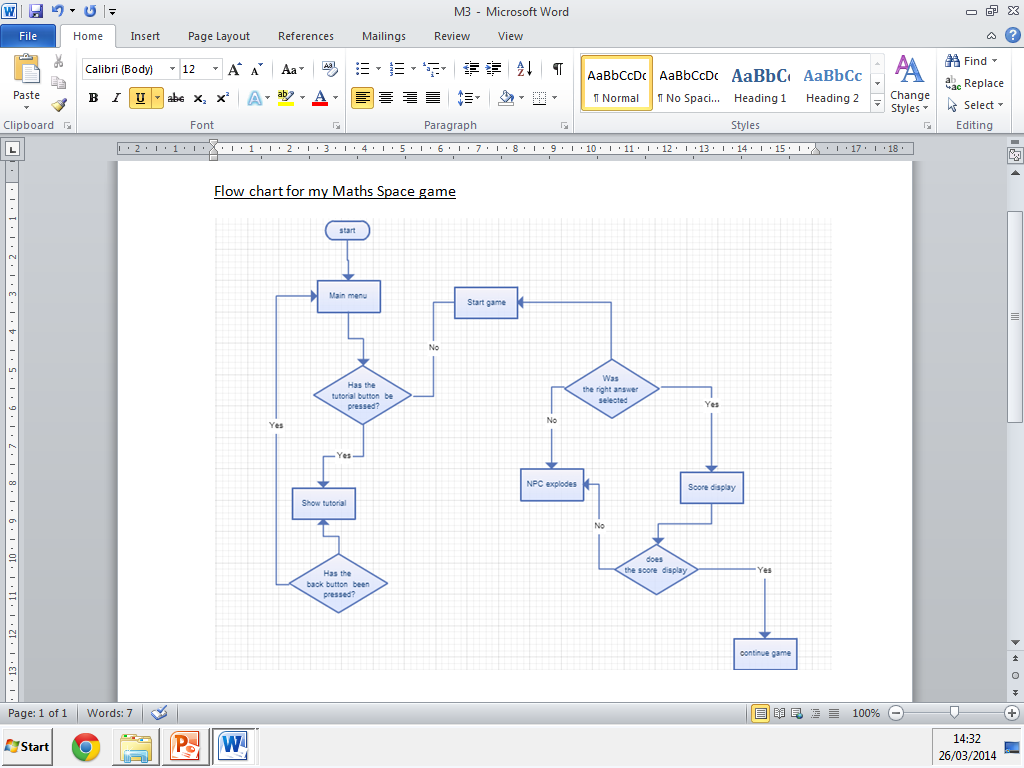 This is a flow chart representing the game and its functions.
[Speaker Notes: Explains how the game will function
This gives a good view of the game structure – the main menu, tutorial and how the game is played (the characters’ actions).
This flow chart shows exactly what happens as the game is played – what happens in the coding as the game proceeds.]
The prototype
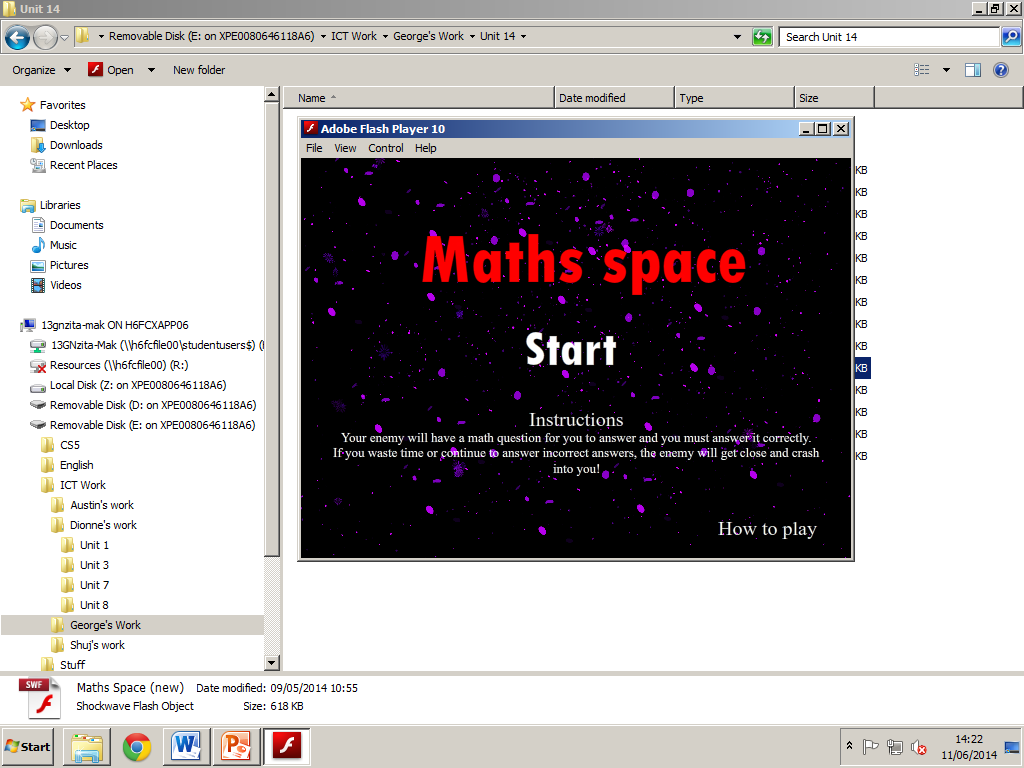 Here is the official game that can be played
[Speaker Notes: Target platform – desktop computer and mobile phone (if flash player is available on mobiles)
This is the prototype that will preview how the game is played, showing how the game is structured previewing a tutorial for players can understand how to play the game, as it is created for 2-4 year olds to play, it has an easy difficulty having easy questions for the players to answer. It is a single player game and the player actions are simple as only the arrow keys on the keyboards are to be used. Feedback is also displayed as the player answers right or wrong questions. All the player has to do is use the interaction model and answer the questions displayed in each level, proceeding further into the game and actually completing it. The overall genre of the game is so that it can be educational for children to play.]